В шаблоне представлен не полный материал лекции, а только образцы слайдов, содержащих различные элементы оформления учебного материала.

Оформление презентации:
Используйте шрифт Arial во всех слайдах. 
Размер шрифта: для заголовков – 28, для текста – не меньше 12 пт.
Цвет заголовков – темно-зеленый, текста – черный.
Для всех заимствованных изображений необходимо указать источник.
Размер шрифта ссылки – от 8 до 11, шрифт надписи – Arial.
На материалы кафедры ссылки давать не нужно.
Минимальное время для озвученной лекции не менее 50 минут (двухчасовая лекция).
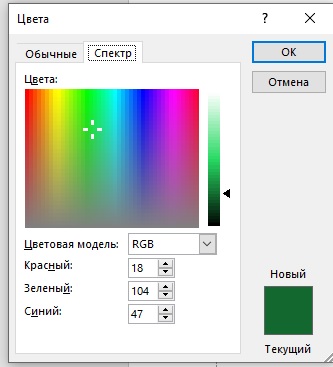 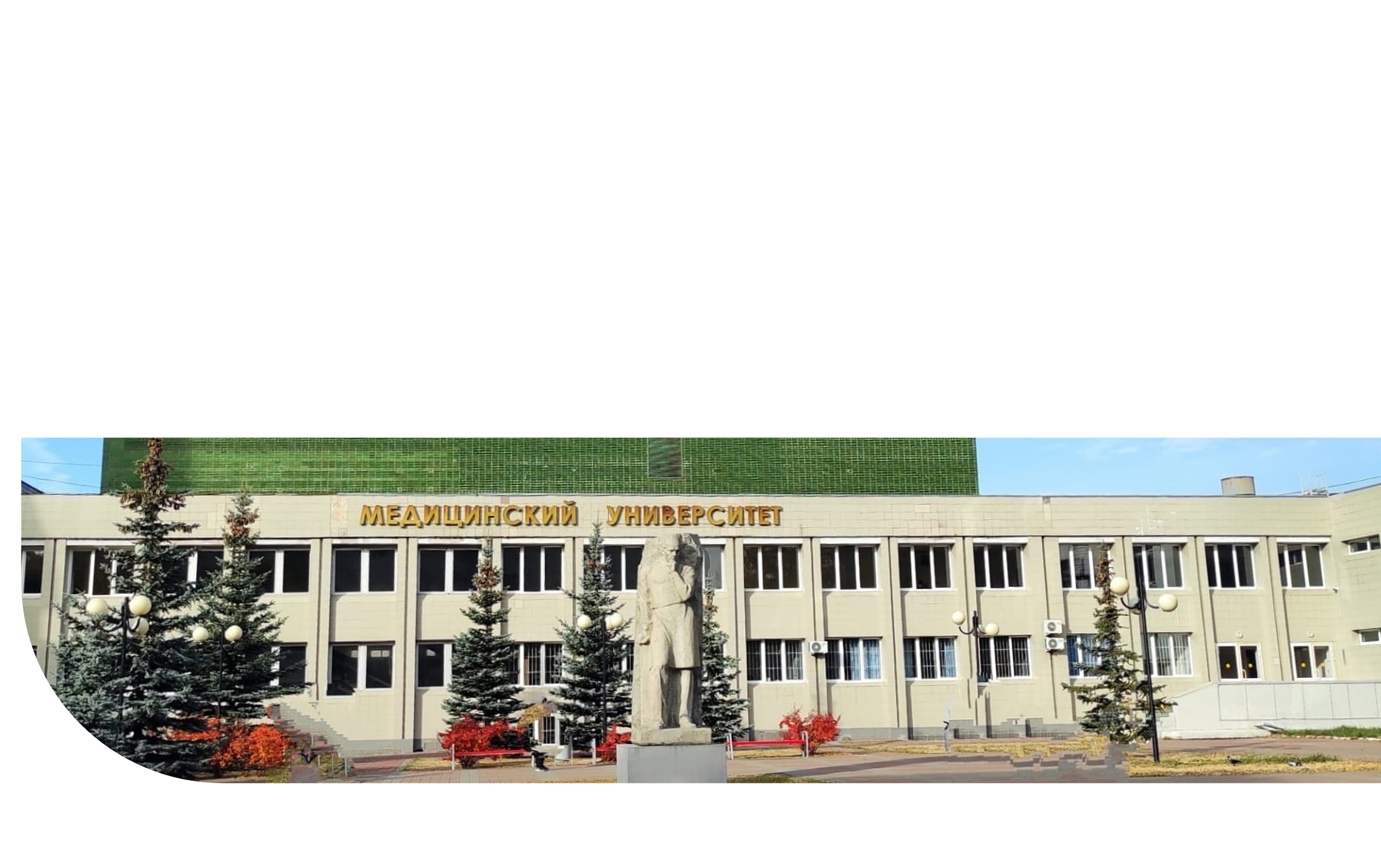 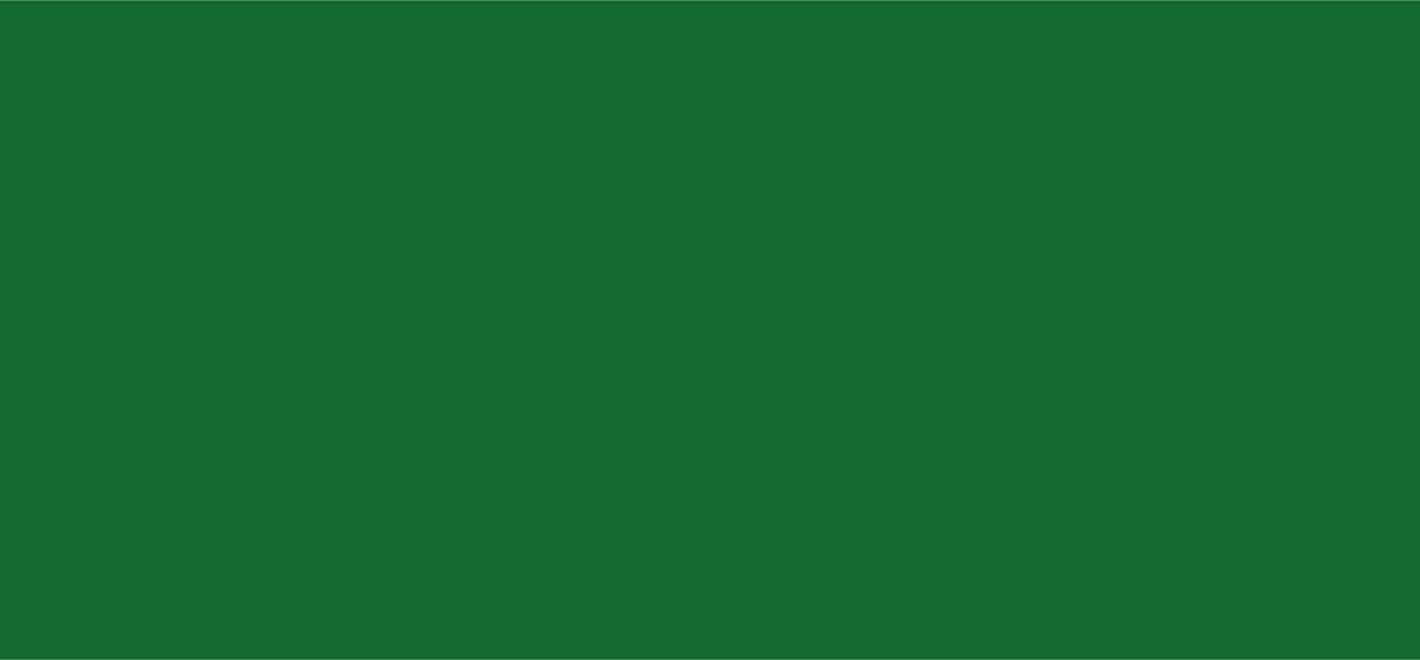 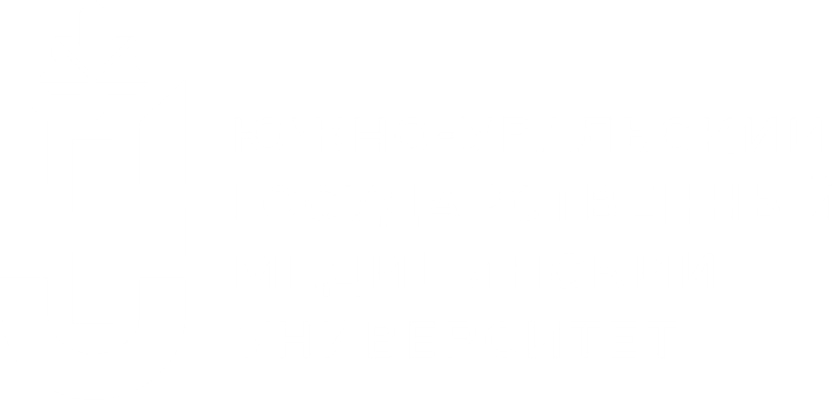 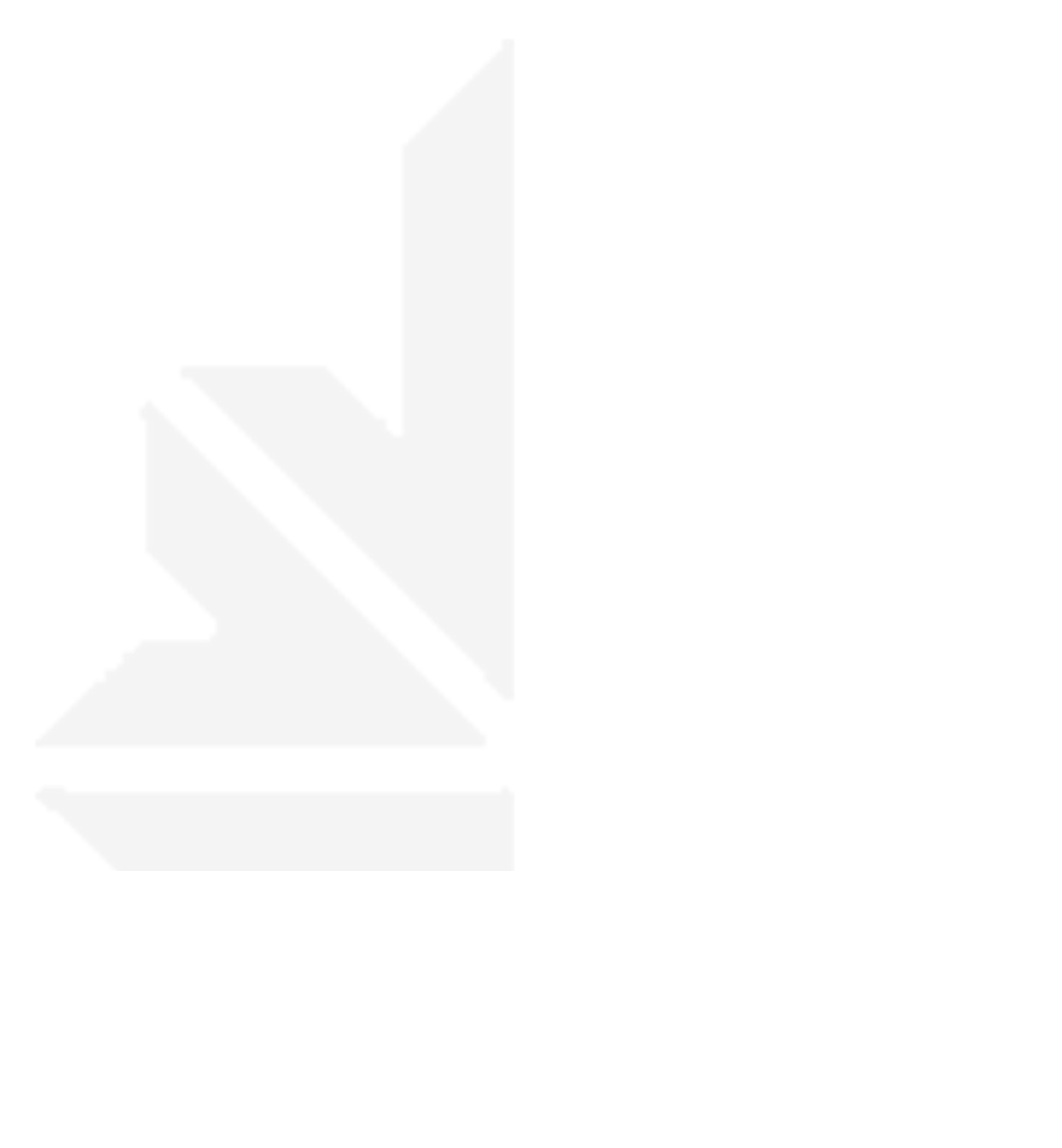 Современные гигиенические проблемы больничного строительства

Дисциплина Общая гигиена
Специальность 31.05.01 Лечебное дело
Лекция (2 часа)



Л.П. Банникова, д-р мед. наук, доцент
Кафедра Общей гигиены
Южно-Уральский государственный
 медицинский университет, Челябинск, Россия
2024 ГОД
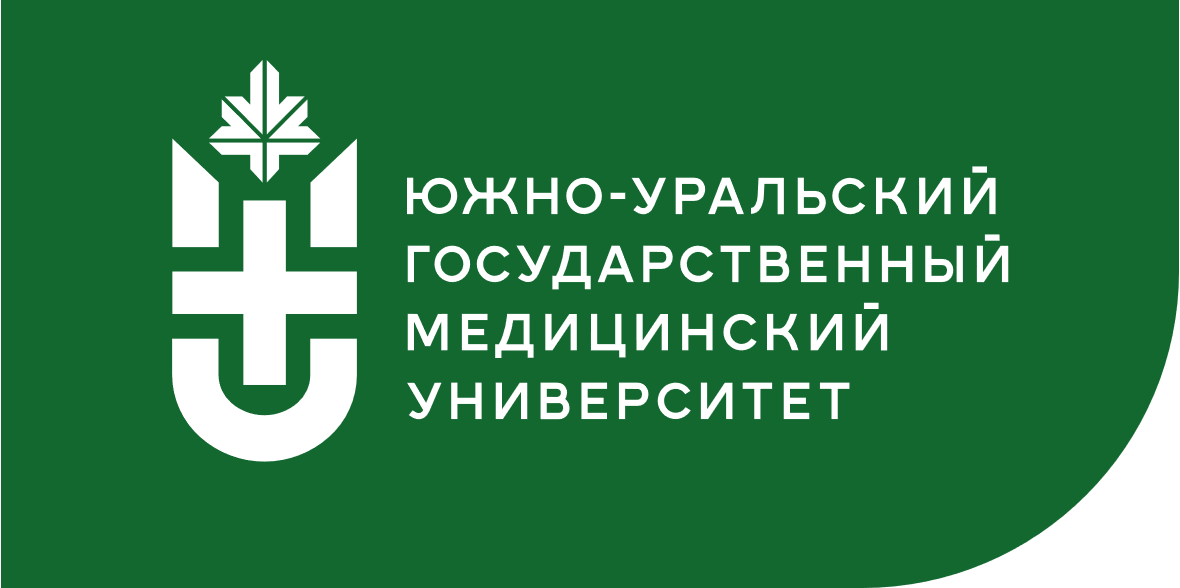 План
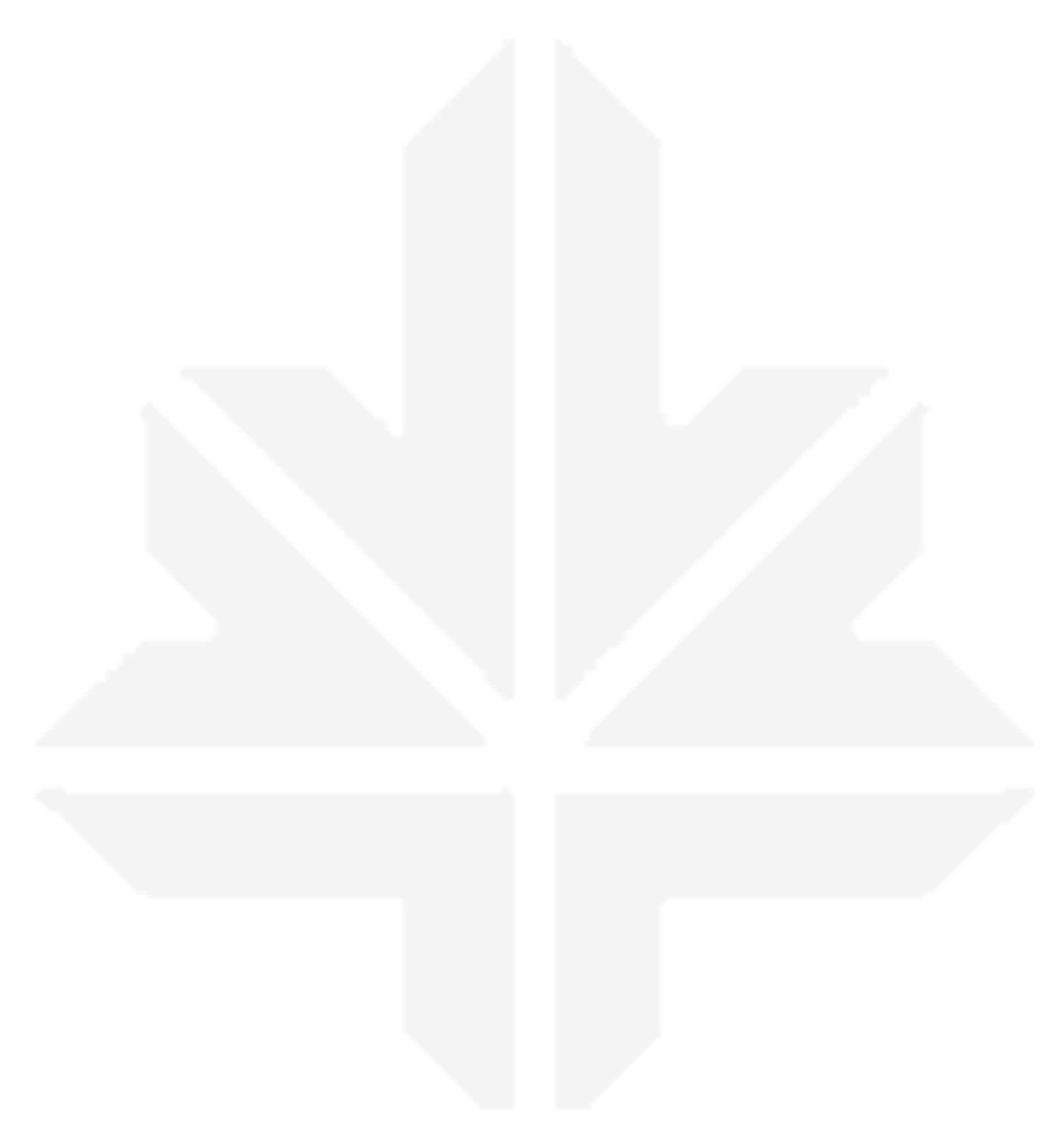 Номенклатура медицинских организаций 

Основные направления современного больничного строительства 

Гигиенические требования к ЛПО
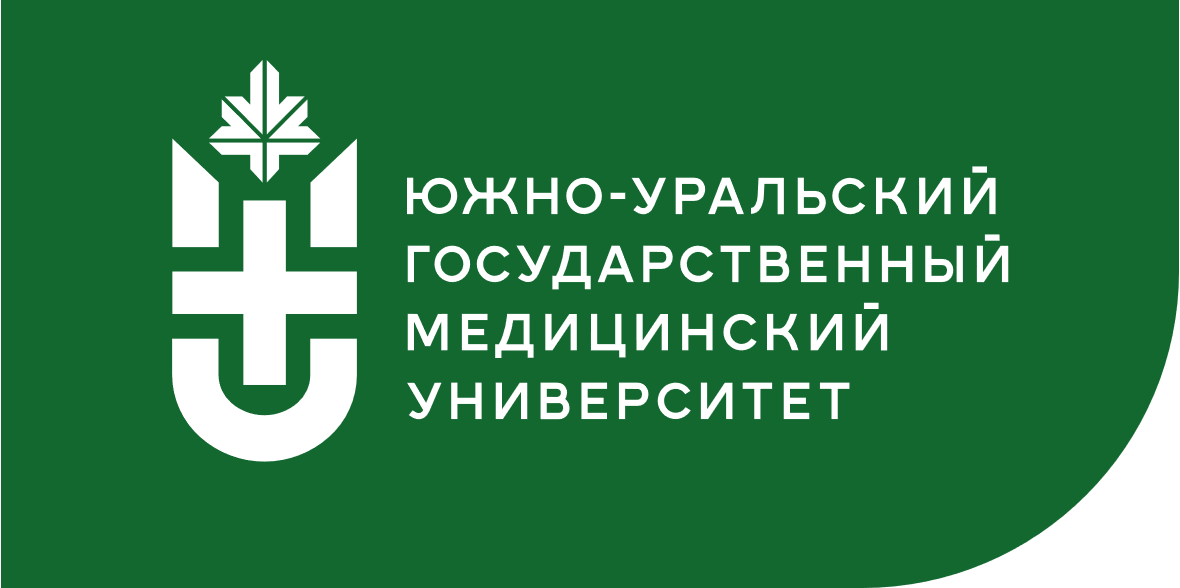 1. Номенклатура медицинских организаций
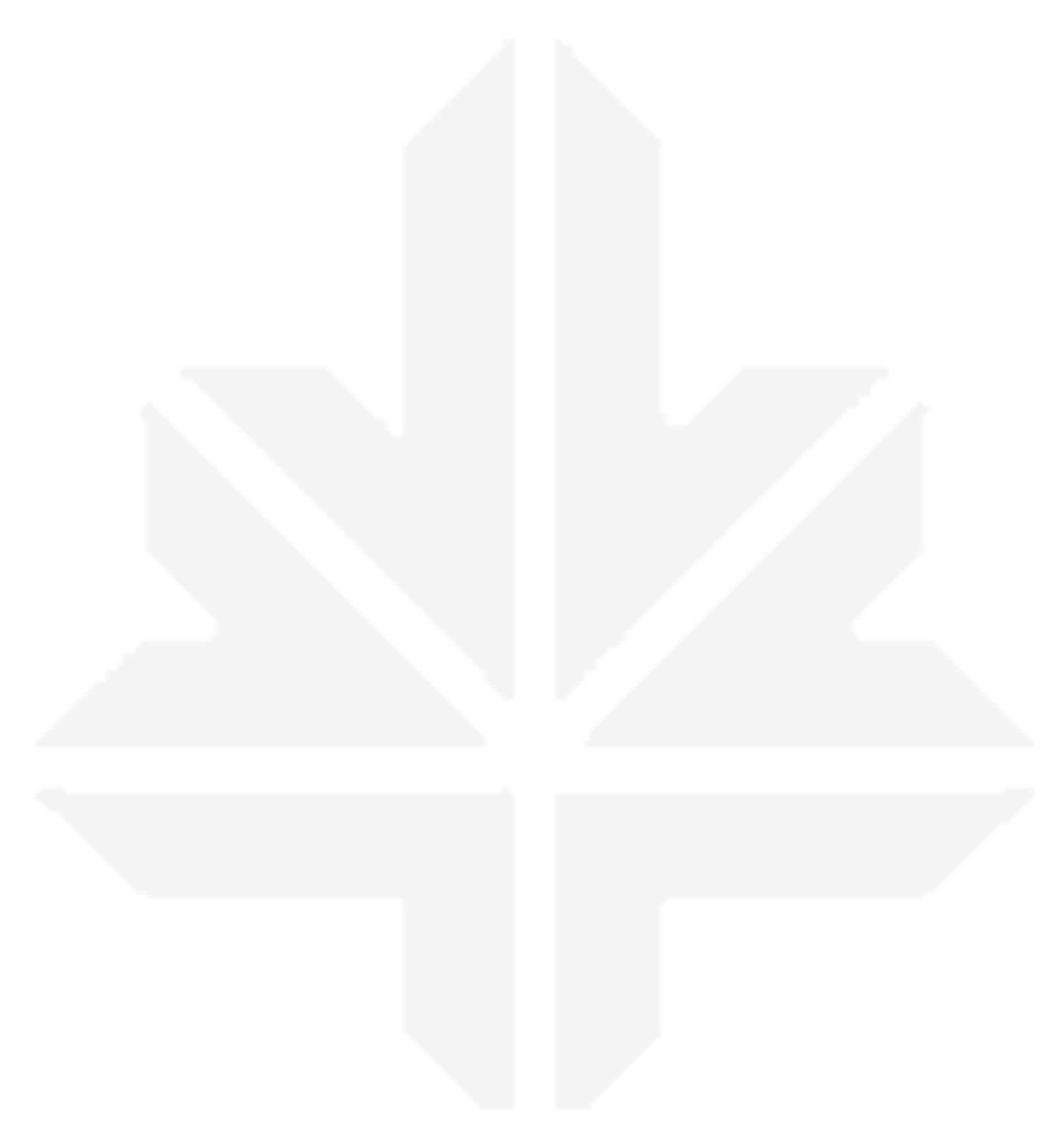 Номенклатура медицинских организаций
Медицинские организации по надзору в сфере защиты прав потребителей и благополучия человека
Медицинские организации особого типа
Лечебно-профилактические медицинские организации:
Амбулатории
Больницы
Поликлиники
Медицинские организации скорой медицинской помощи и переливания крови
Центры (в том числе детские)
Диспансеры
Санаторно-курортные организации
Женские консультации
Рис.1   Номенклатура медицинских организаций по виду медицинской деятельности
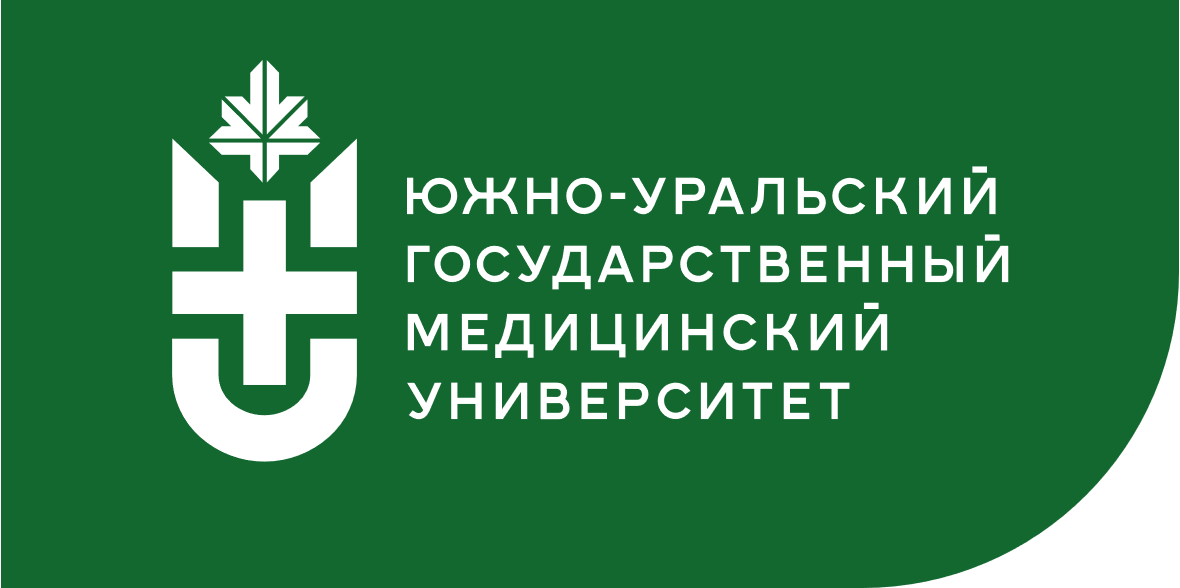 1. Номенклатура медицинских организаций
В зависимости от мощности и подчинения (государственной и муниципальной систем здравоохранения по территориальному признаку) больницы подразделяются:
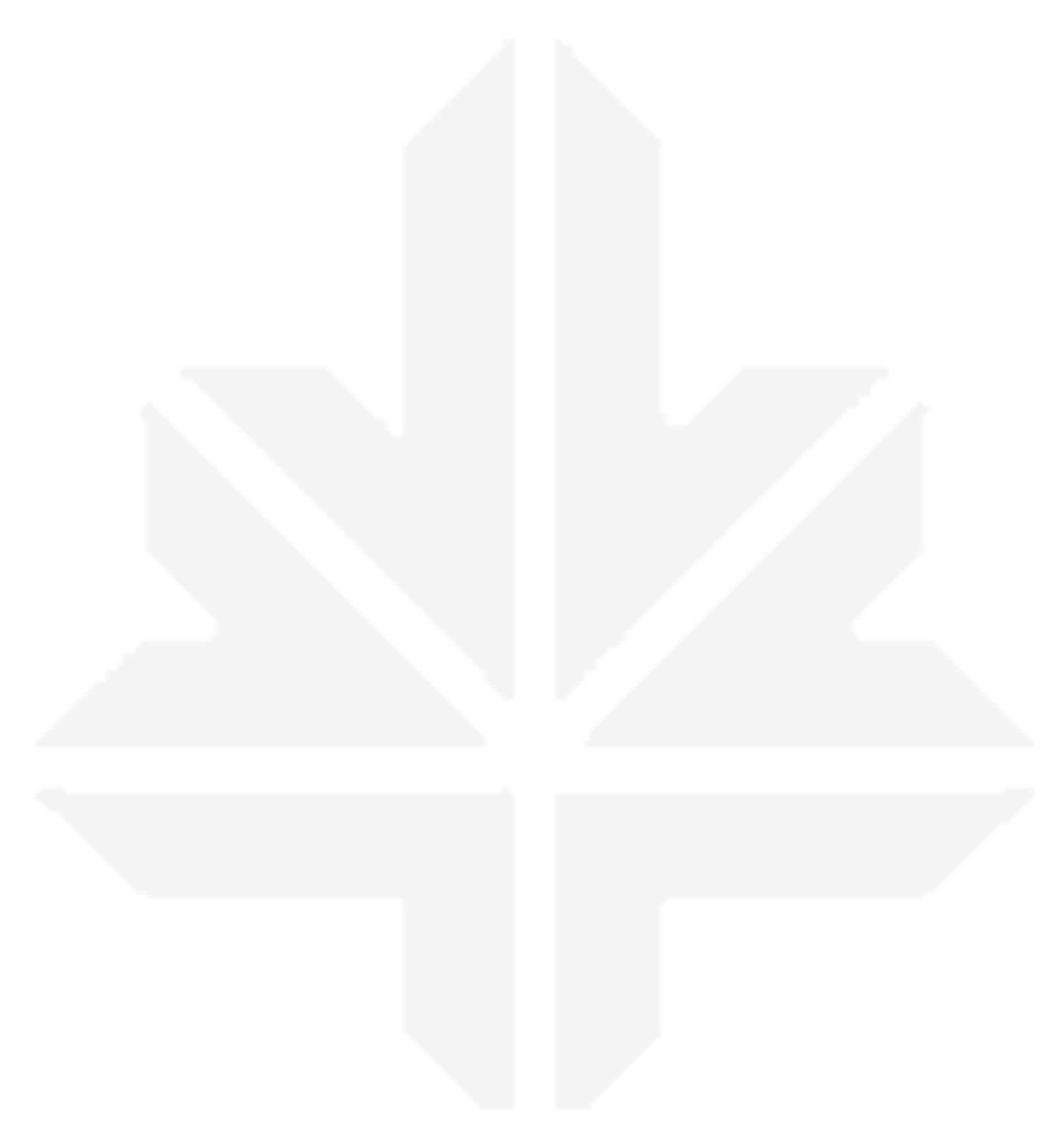 По профилю:
однопрофильной
многопрофильной
специализированной
По виду, объему, характеру оказываемой медицинской помощи и системе организации работы больница может быть:
По системе организации:
объединенной с поликлиникой
необъединенной с поликлиникой
По объему деятельности:
различной коечной мощности
По режиму работы стационары городских больниц делятся:
стационары с круглосуточным пребыванием больных
дневные стационары
стационары смешанного режима работы
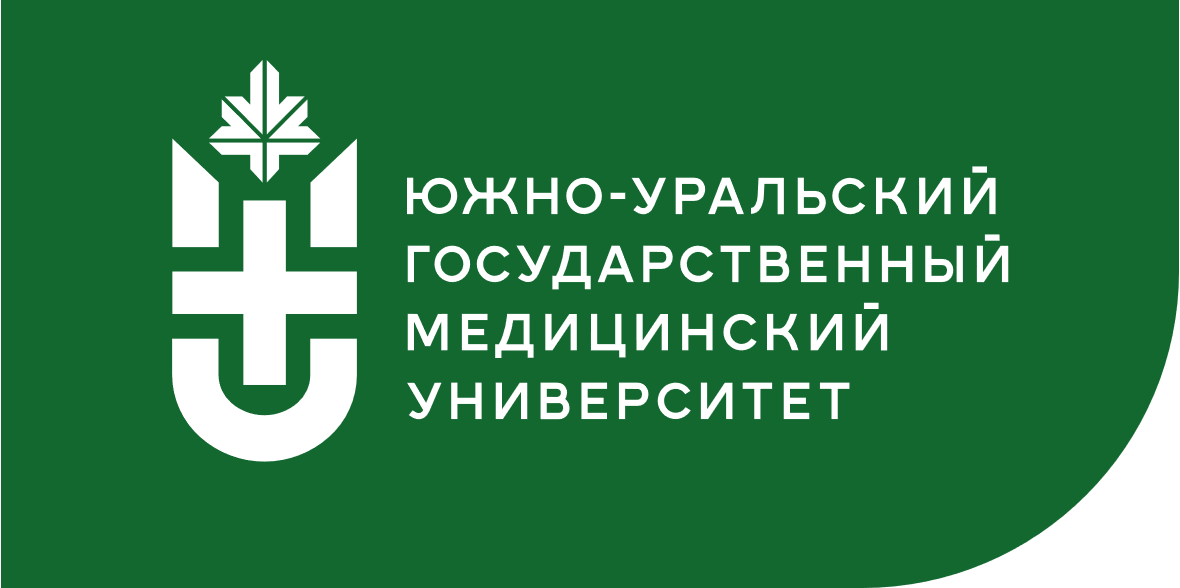 2. Основные направления современного больничного строительства
Развитие сети стационарной помощи населения РФ осуществляется за счет строительства новых больниц, а также за счет реконструкции и расширения существующих больниц с увеличением их мощности.

Основные направления современного больничного строительства:
строительство крупных многопрофильных и специализированных комплексов
повышение вместимости больниц, их коечности и этажности, в связи с чем основной системой застройки является – централизованная
организация новых специализированных отделений
высокий уровень инженерного оборудования и санитарно-технического оснащения
централизация, расширение и создание новых лечебно-диагностических и вспомогательных служб
унификация палатных отделений, что связано с необходимостью перепрофилирования отделений, обеспечения максимальной структурной гибкости
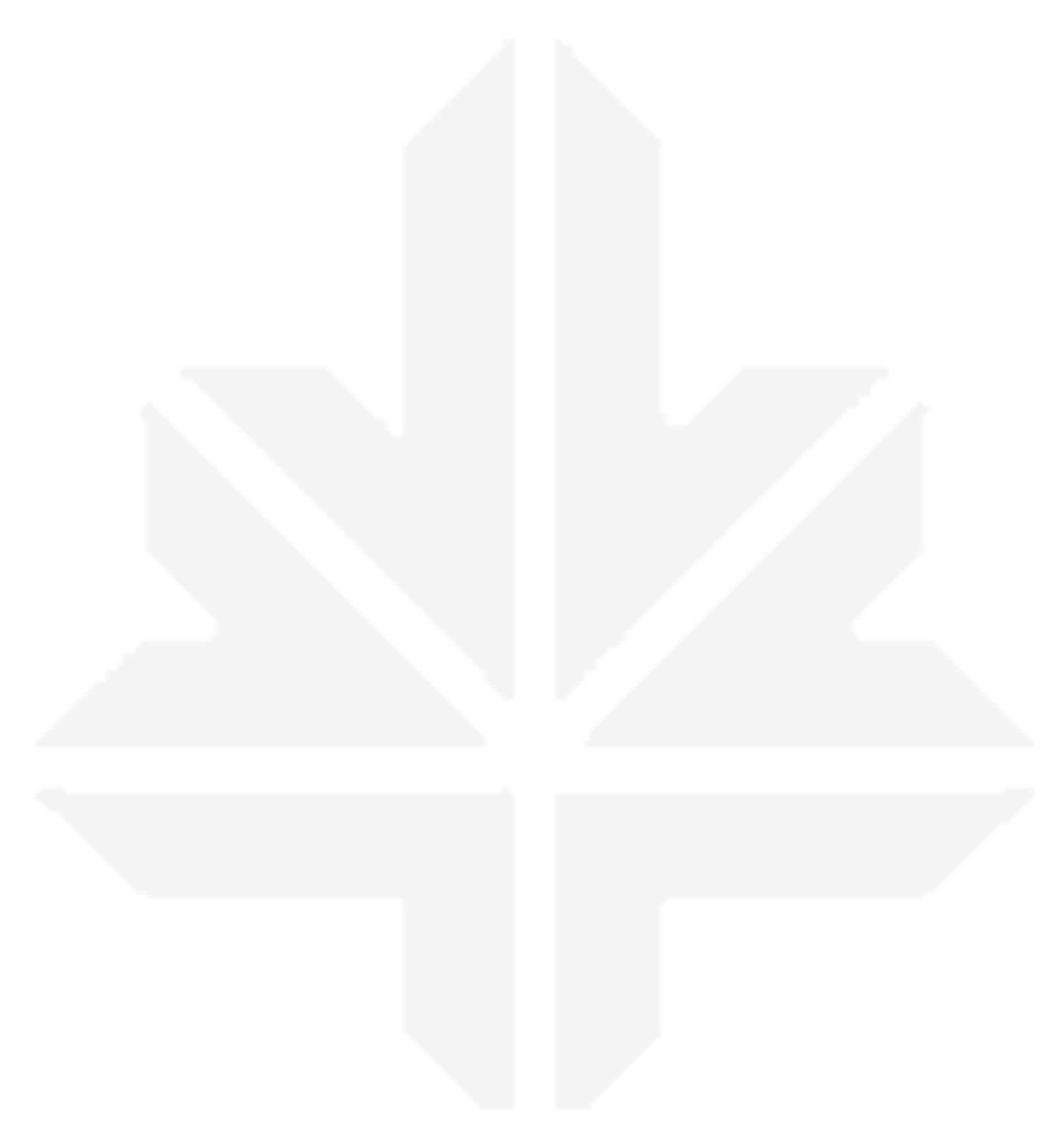 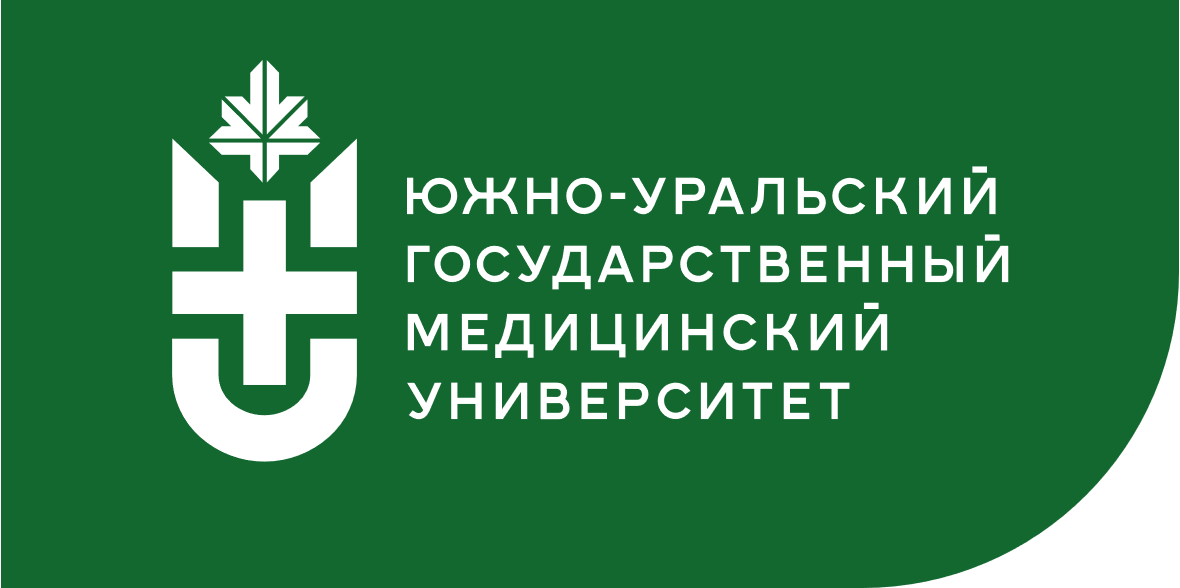 2. Основные направления современного больничного строительства
Архитектурно-планировочные решения больничных отделений
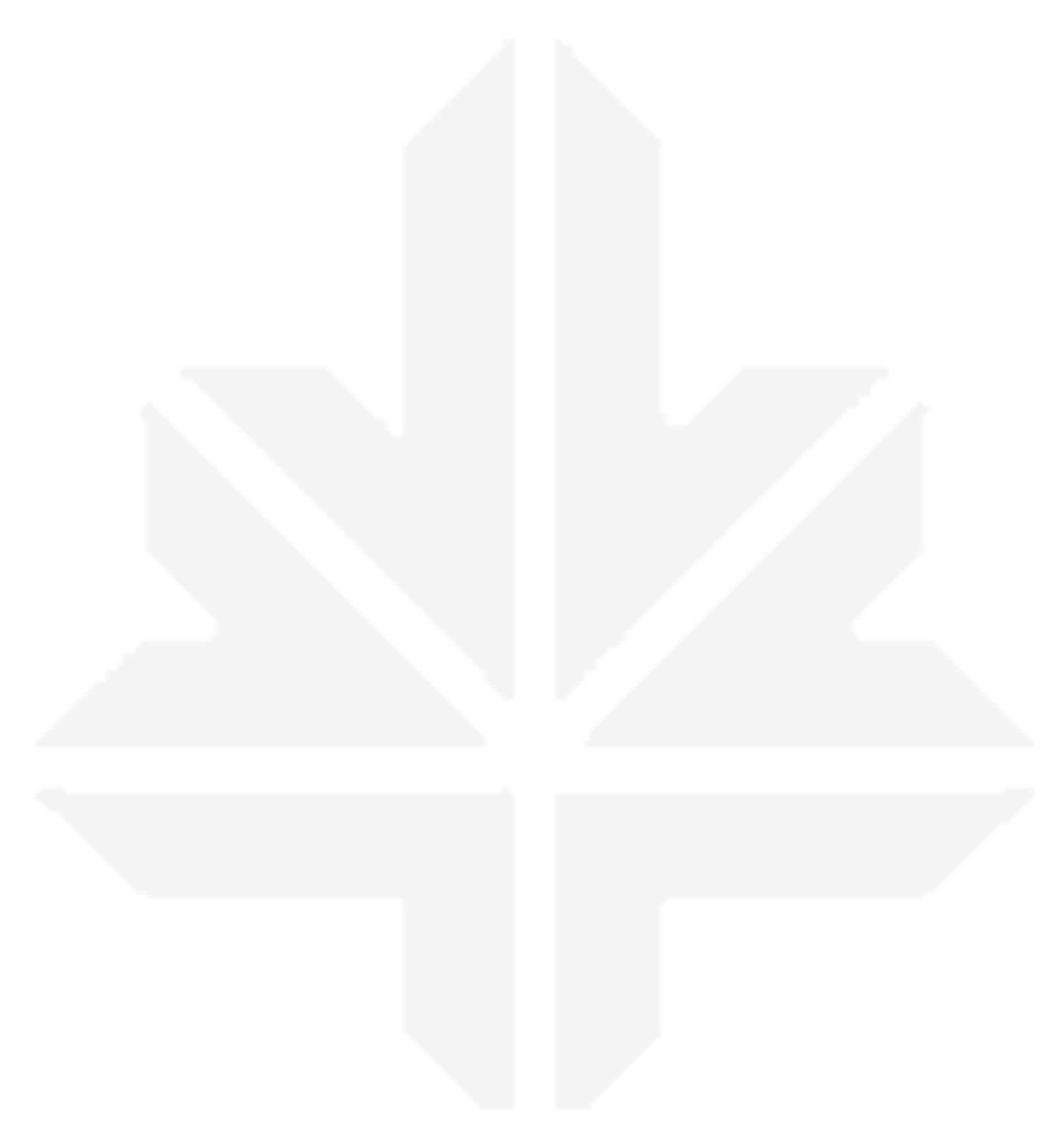 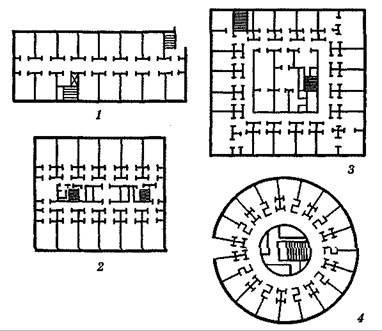 Рис.2 Схемы вариантов планировочных решений палатных отделений: 
/ — однокоридорная застройка; 
2 — двухкоридорнзя застройка; 
3 — периметральная квадратная; 
4 — периметральная круглая
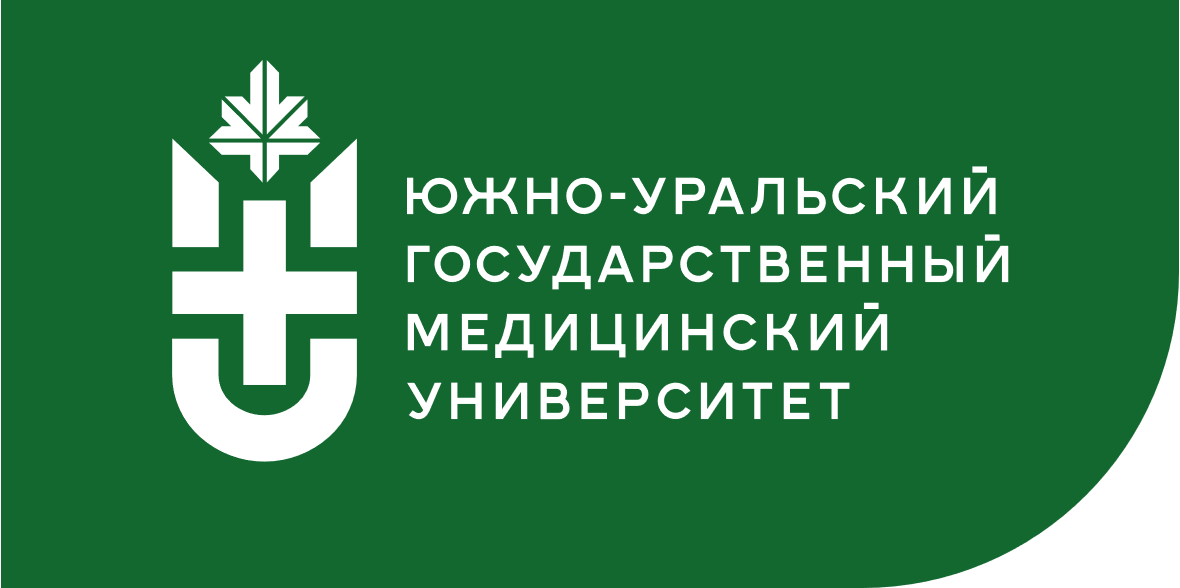 Лечебно- охранительный режим
это система организационных мероприятий и правил, направленных на обеспечение физического и психологического комфорта больных, являющегося важным саногенным фактором
3. Гигиенические требования к ЛПО
Виды режима больничной среды
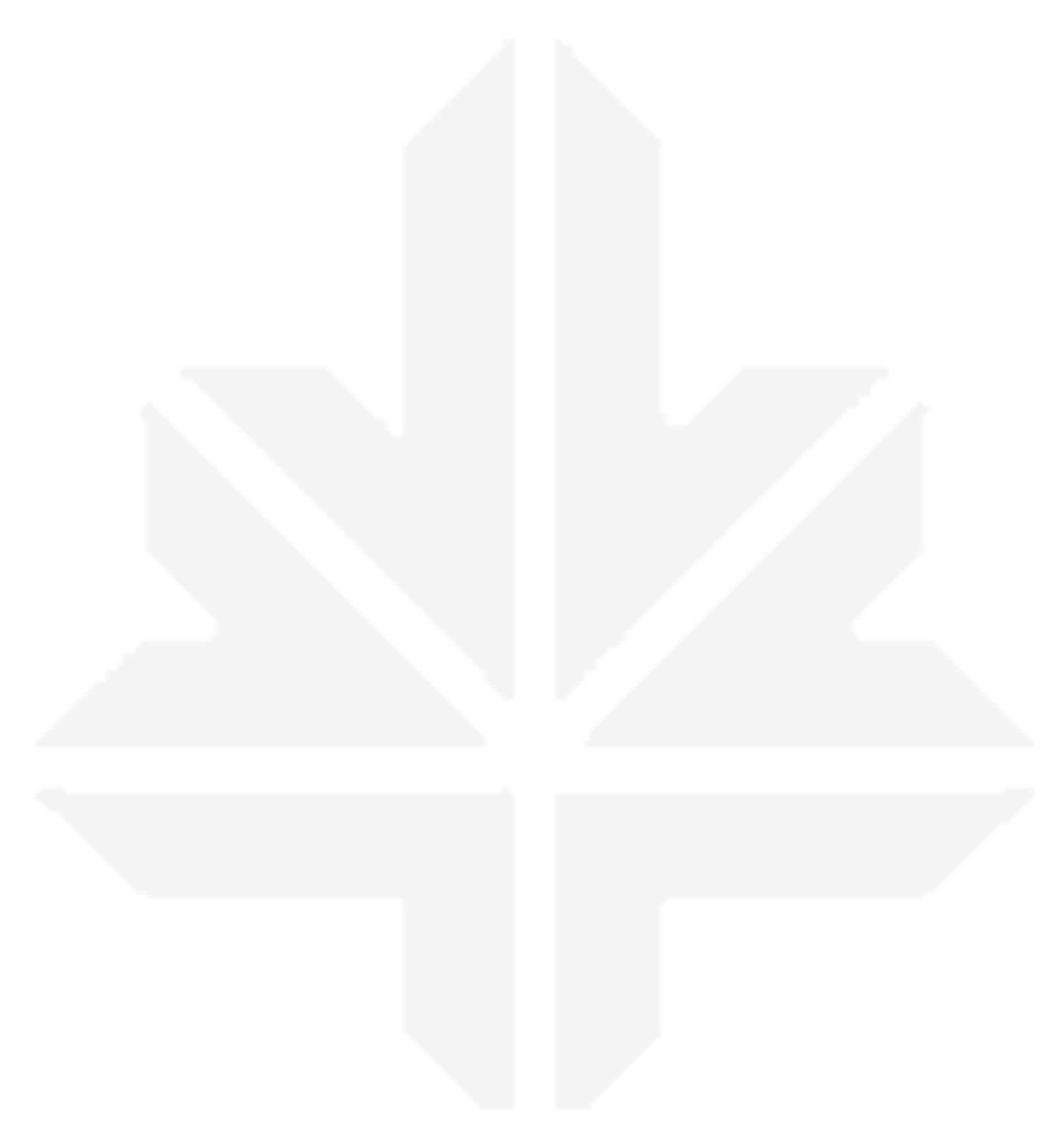 Санитарно-гигиенический режим
это научно обоснованная система норм и правил, регулирующих надлежащие коммунальные условия в помещениях больниц
Санитарно-противоэпидемический режим
это многоступенчатая система мероприятий, направленных на предупреждение ИСМП, возникающих у больных во время пребывания в стационаре. Этот режим не только обеспечивает оптимальные гигиенические условия лечебных организаций, предотвращает возникновение ИСМП, но и оказывает позитивное влияние на выздоровление больных
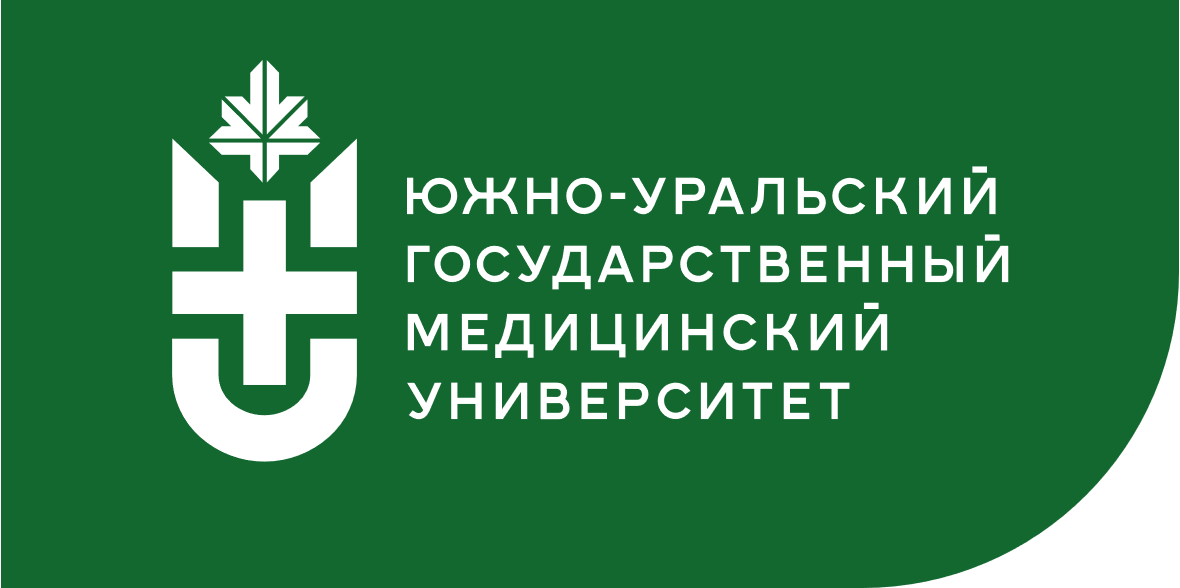 Особенности гигиенических мероприятий и санитарного режима в отделениях для ожоговых больных и центрах для пересадки органов
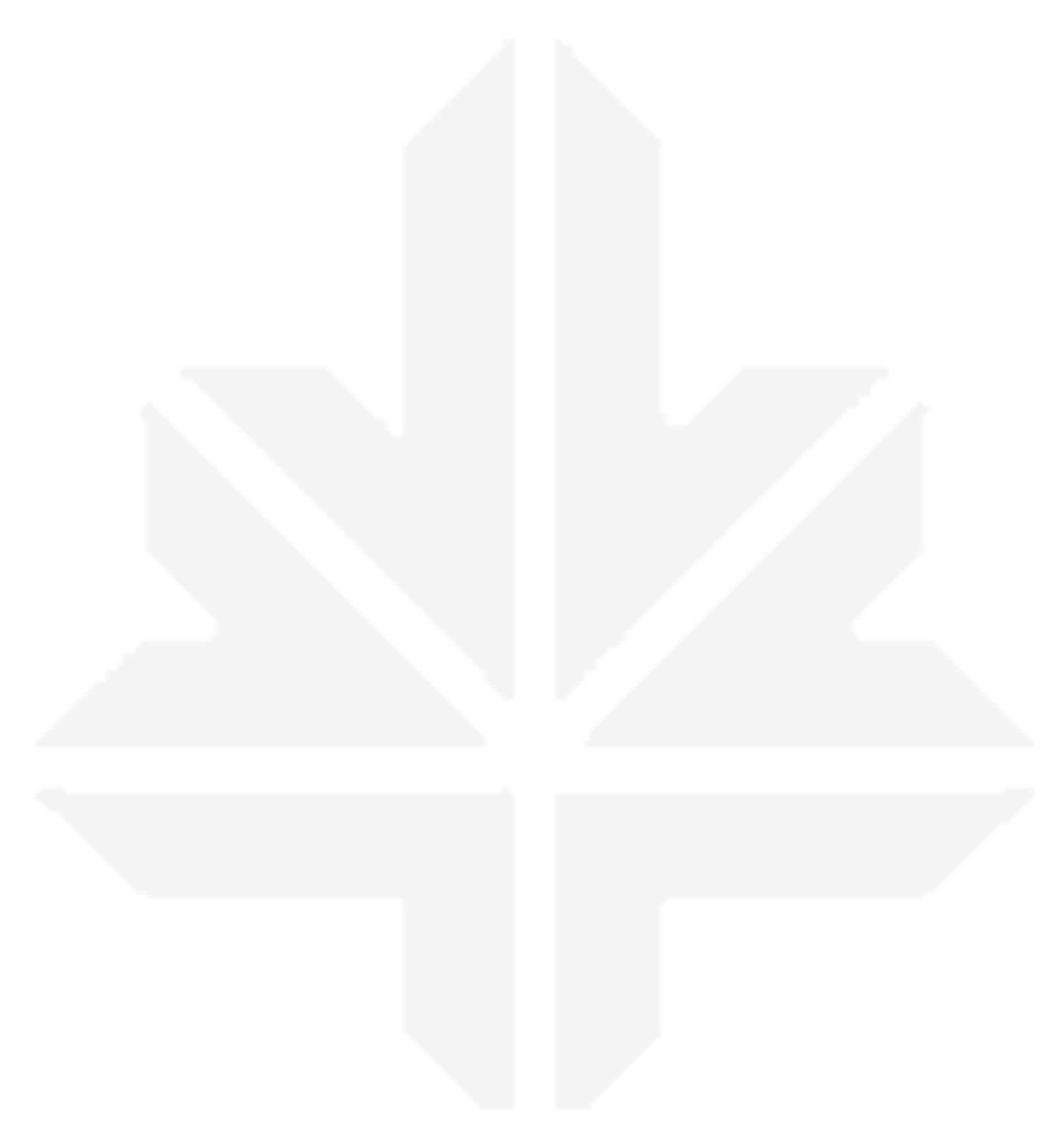 Борьба с ИСМП - основная гигиеническая проблема при организации центров для лечения ожоговых больных и по пересадке органов.
	
Для защиты обожженных участков тела от проникновения инфекции каждая палатная секция должна иметь установку искусственного климата, обеспечивающую централизованную подачу воздуха после его очистки специальными фильтрами.
	
В палатах для ожоговых пациентов рекомендуется подавать воздух сверху однонаправленным воздушным потоком в зону операционного стола. 
		
									



								


Ожоговый центр г. Челябинск
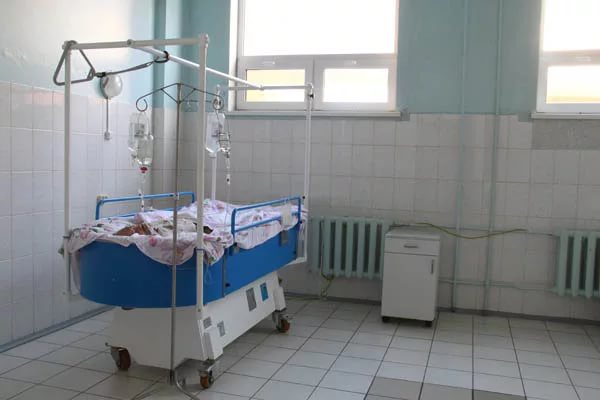 https://im0-tub-ru.yandex.net/i?id=30bb64abb426b1470a7d7c854ddfea68-l&n=13
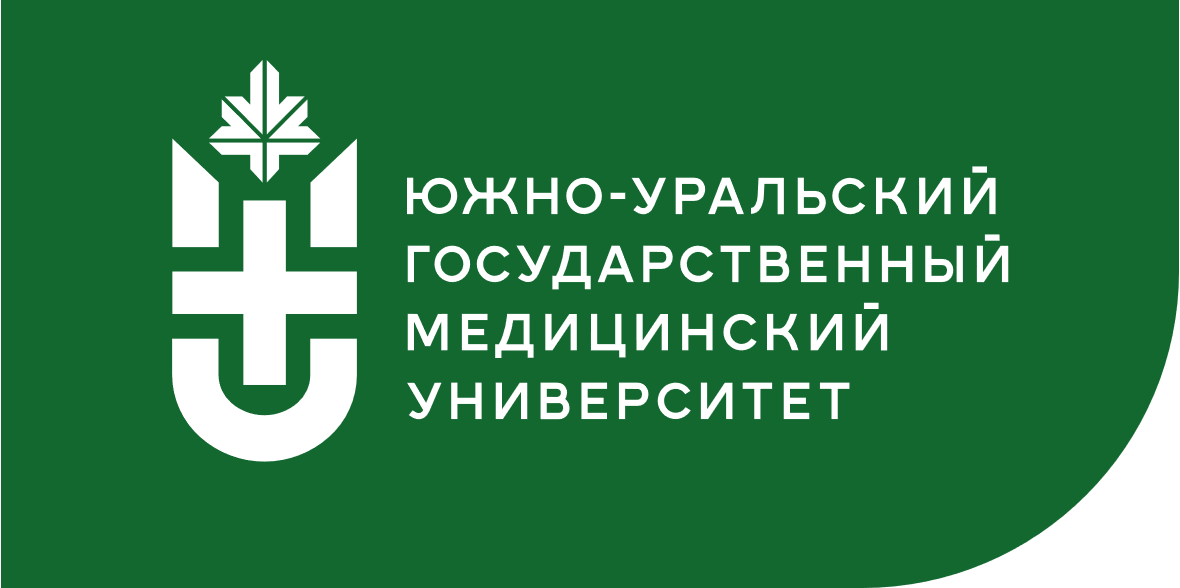 Вопросы для самоконтроля
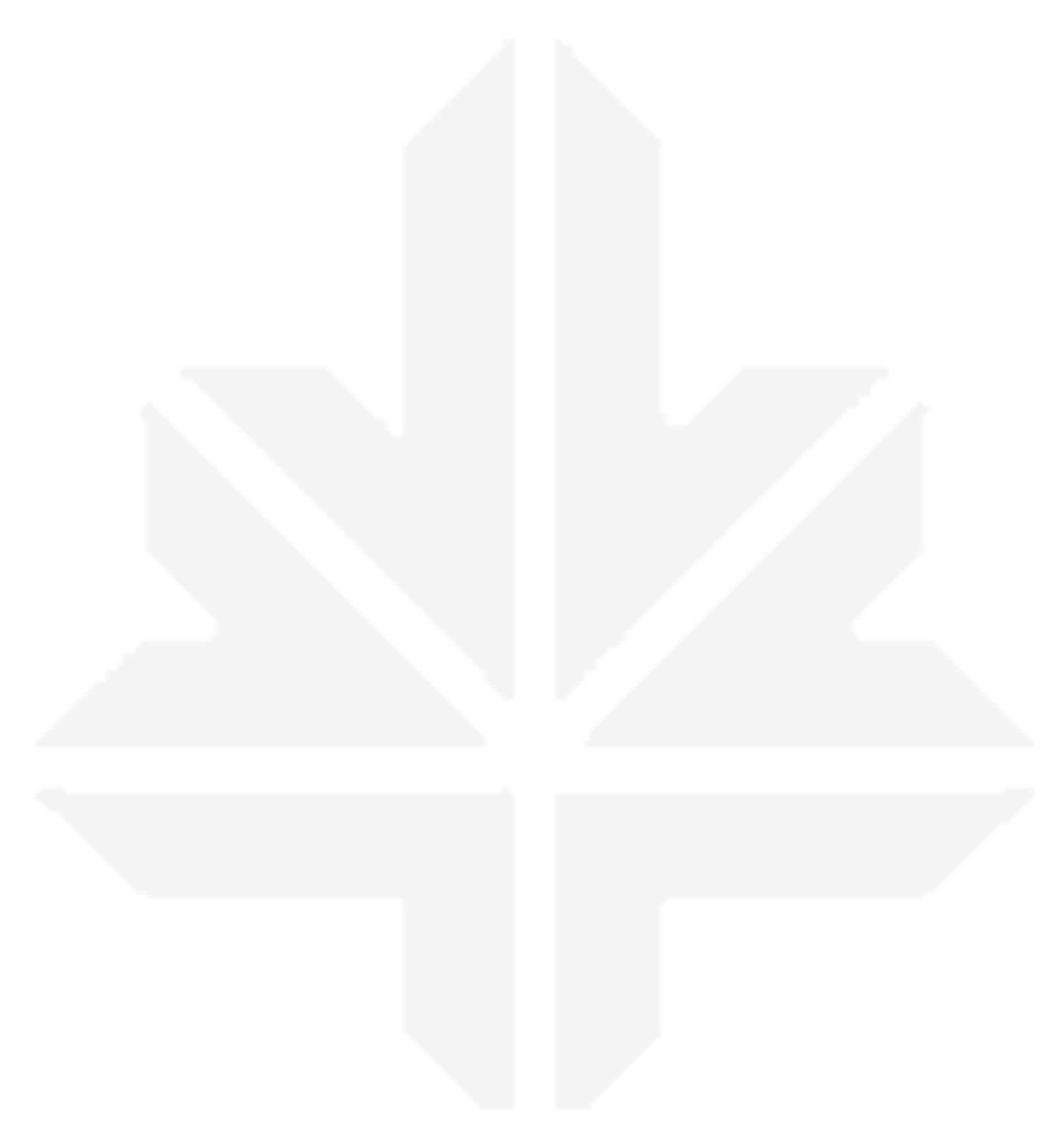 1. Назовите….
2. Перечислите ….
3. Определите …..
4. В чем сходство…
5. В чем различие…
6.  ….
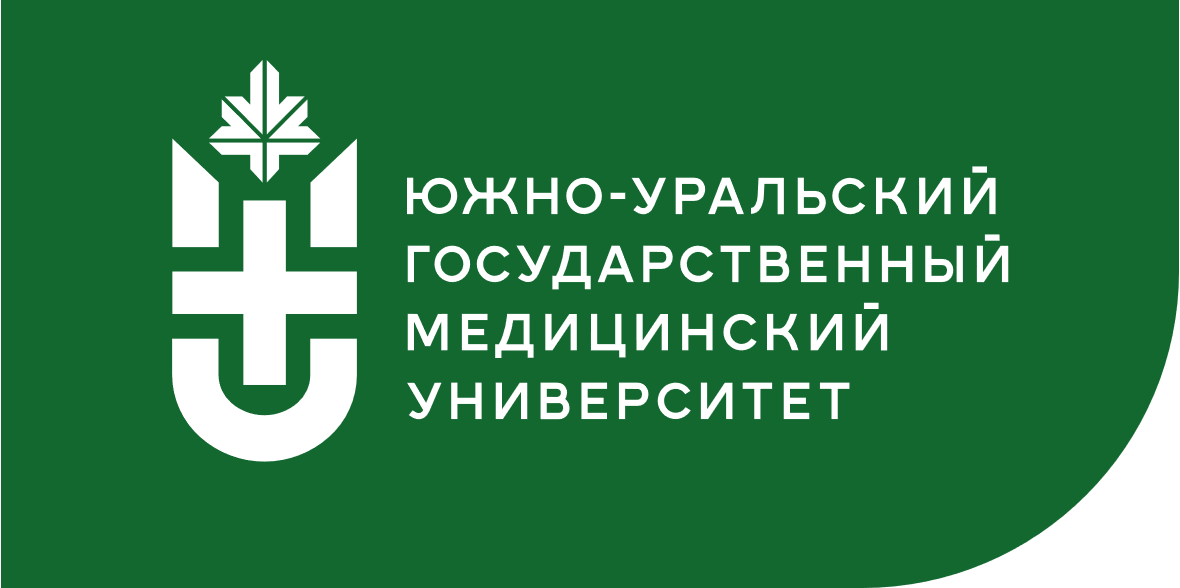 Литература
1. Госпитальная гигиена. Санитарно-эпидемиологические требования к устройству и эксплуатации лечебно-профилактических учреждений.: Учебное пособие / Знаменский А.В., Лизунов Ю.В., Тужилов А.А.; Под ред. Ю.В. Лизунова. – СПб.: Фолиант, 2004. – 240 с
2. Коммунальная гигиена. [Электронный ресурс] : учебник / под ред. В. Т. Мазаева. - М. : ГЭОТАР-Медиа, 2014. - http://www.studentlibrary.ru/book/ISBN9785970430217.html
3. Постановление Главного государственного санитарного врача РФ от 18.05.2010 N 58 (ред. от 10.06.2016) "Об утверждении СанПиН 2.1.3.2630-10 "Санитарно-эпидемиологические требования к организациям, осуществляющим медицинскую деятельность" (вместе с "СанПиН 2.1.3.2630-10. Санитарно-эпидемиологические правила и нормативы...") (Зарегистрировано в Минюсте России 09.08.2010 N 18094) - Режим доступа: http://www.consultant.ru/document/cons_doc_LAW_104071/
4. Сборник типовых ситуационных задач с эталонами их решения для самоподготовки студентов по гигиене и основам экологии человека (Учебно-методическое пособие для студентов). Министерство здравоохранения и социального развития Российской Федерации. Российский Национальный исследовательский медицинский университет имени Н.И. Пирогова. – Москва : Издательство ИКАР, 2012. – 102 с.
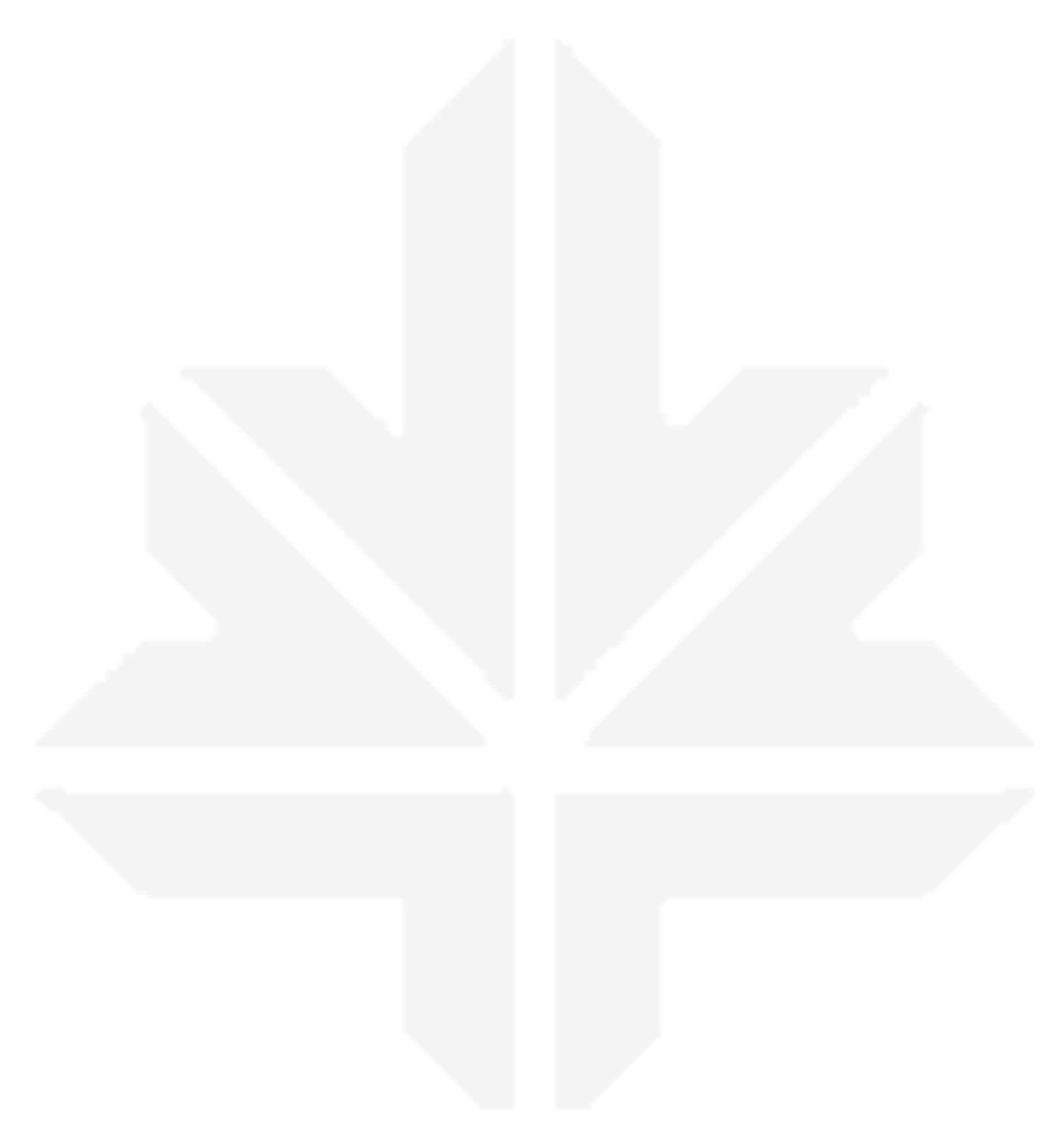 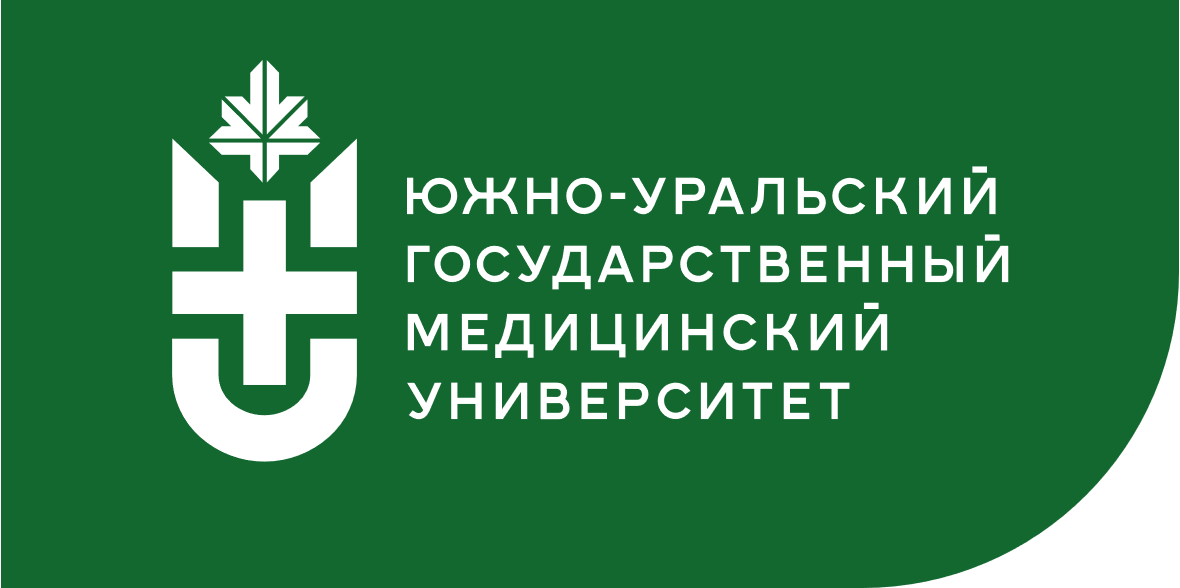 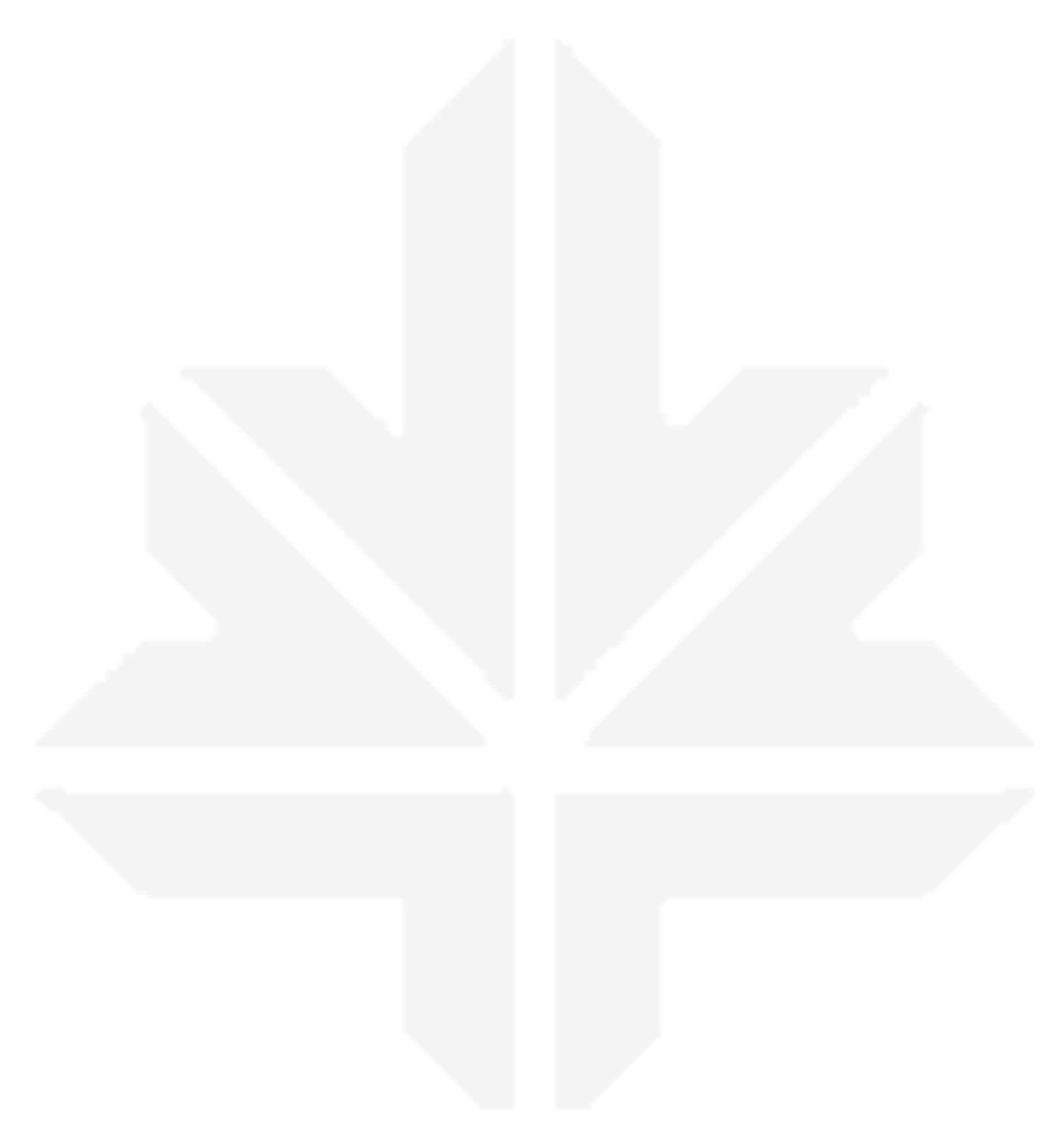